Islam and key Islamic dynasties
Islam as religion and community
Key tenets of Islamic worship (5 pillars)
Role of scripture (Qur’an)
Legal system (shari’a)
Important religious institutions (clerics, schools)
Variations in Islamic practice (Sectarian differences and mysticism)


Umayyad dynasty
Founded by Ali’s successor, Mu’awiya.
661-750 AD in Damascus
Quashed a revolt by Ali’s son Husayn (680) at Karbala, Iraq—built up Shi’ism


Abbasid dynasty
Lasted 500 years (750-1258), based in a new city, Baghdad 
Moved away from conquests and into consolidation, building a bureaucracy, etc.
Not Arab exclusivist like the Umayyads, but gave equal treatment to Muslims
Early years were politically stable and very prosperous
0
The Middle East in the Middle Ages
Fatimids
Founded by Shi’a missionaries in North Africa


Seljuks
Turkish tribes moving Westward
Took Iran, and then took control of Baghdad (1055)


Crusades
4 Latin kingdoms established in the Eastern Mediterranean
11th and 12th centuries; lasted about 200 years


Almoravids and Almohads in Morocco
Based in Marrakech from about 1000-1300 AD
Expanded over much of North Africa


The fury of the Mongols
Ravaged Eastern Islamic civilization in the 13th century
Sacked Baghdad (1258)
Sacked Iran, Damascus (around 1400)
1
The Rise of Middle Eastern Empires
Mughals
Based in Northern India


Safavids
Based in Persia from 1500s-1736
Historical development
Structure
Decline


Ottomans
Based in Anatolia from the 15th century up to WWI
Historical development
Structure
Administration of Arab regions
Why did the Ottoman Empire endure so successfully?


Saadians and Alawites
Based in present day Morocco and southward
Alawites emerged in the 1600s and still rule Morocco
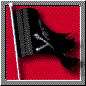 2
Pressures for reform
European encroachments on the Ottoman Empire
Economic capitulations (starting in 1536) allowed European merchants the right of free trade in Ottoman ports and gave merchants European legal jurisdiction
European revolts
Russian expansion
Balance of power struggles over the Ottoman Empire (Britain/France vs. Russia)
Extension of European capital; accumulation of debt to European powers
Dismantlement of Ottoman European territory at the Congress of Berlin—1878


Internal Ottoman challenges
Loss of control over the Janissary corps
Nepotism and incompetent leadership
Increasing autonomy in the reaches of the empire
Decline in revenue generation (siphoned off by other rulers)
Began to fall behind technologically
3
Attempts at reform
Muhammad Ali’s Egypt (1805-1848): essentially independent from Istanbul
Reaction to a French invasion of Egypt in 1798
Led a state-sponsored Europeanization program; imperial expansion; industrialization
Wanted independence from the Ottomans
Centralized authority, based at the top



Ottoman attempts at reform
Bring in European military advisors
Create new army corps (nizam-i jedid), which alienated the janissaries
Open embassies in Europe 
Attempts to centralize the state 
Tanzimat reforms (1839-1876): led by Europeanized Ottoman bureaucrats
4
Political legacies
Centralized states
Iran, Turkey, Egypt, Morocco
Amazing states with strong administrative reach

Imperial cities
Damascus, Baghdad, Cairo, Marrakech, Fez, Isfahan, Istanbul, Mecca

Contested zones
Iraq (Sunni/Shi’a)
Parts of the levant

Uninstitutionalized areas
Arabian peninsula
Parts of North Africa

Ottoman administrative legacies
Use of religious legitimacy (caliph)
Extensive bureaucracies
Variation in Ottoman incorporation

Reform as competition with Europe
Dual institutions: European and traditional
Loss of power as European power rises
5
The colonial encounter
Early colonial impact
Context of a rush to colonize Africa and Asia by competing Western European states
French landed early in Algeria in 1830; Tunisia (1881) and Morocco (1912) would be incorporated to a lesser degree later
Britain annexed Aden (1839), signed treaties with Persian Gulf sheikhdoms and took over foreign policy for Bahrain (1880), Muscat (1891), Kuwait (1899)
British intervention in Egypt to resolve Egyptian debt crisis and control the Suez
Continued pressure by Russia on Ottoman territory as Russia sought to expand

French occupation of Algeria
French landed at Algiers in 1830 to punish the military ruler of Algiers
Revolt of Abdul Qader against Ottomans & French in the in the interior: 1830s-1848
100,000 European settlers by 1845—native population was dying of war and plague
Revolt in the Kabyle region in 1871

British occupation of Egypt
Until WWI the relationship between Britain and Egypt was essentially a protectorate
Led by Lord Cromer 1883-1907 who built Egypt’s economic system
Parallel forms of government—traditional Ottoman civil service with little power compared to British colonial officials and advisors
Khedive Tawfiq (accommodative) and his son Abbas II (early nationalist)
6
Other colonial efforts
Uprising in the Sudan
Conquered in the 19th century by Muhammad Ali and administered by Egyptians
The Mahdi led a rebellion against Egyptian occupation from 1881-1898
Britain was nervous about the French taking the Sudan in the scramble for Africa, and took control in 1898

Tunisia/Morocco
Spiraling debt to Europeans in Tunisia led to foreign powers taking over Tunisia’s finances in 1868
Tunisian protectorate, with dual government (Ottoman legacy + colonial)
Morocco tried to balance between French and British influence
Europeans settled in trading cities (Tangier, Casablanca)
French protectorate over Morocco established late in the game (1912)

Libya
Italians invaded, encouraged by the Congress of Berlin (1878)
Had originally bought large tracts of land, but due to competition from the Germans, they invaded; both Turkish and Sanusi resistance initially failed
7
Middle Eastern responses to colonial intrusion
How did the Middle East respond to these colonial intrusions? 
Last strong Ottoman Sultan (Abdul Hamid II 1876-1909) tried to move the Ottoman Empire back to focus on its Islamic identity (Osmanlilik)
Renewed focus on the broader Islamic ummah
Rural Islamic doctrinal movements grew:
Wahhabis
Sanusi order
Mahdiyya
Key Islamic thinkers interpreted what was going on:
Al-Afghani: Islam had fallen into decadence and stagnation; push for pious and uncorrupted leaders
Muhammed Abduh: salafiyya movement; return to the ancestral model for piety and Islamic community, but balanced with human reason
Arabs as the true stewards of Islam
8
Early 20th century revolts and the end of the Ottomans
Iran
Had comparatively little contact with the West during the 19th century
Chaotic period in the 18th century after the fall of the Safavids
The Qajar dynasty that emerged never had strong central control over the territory
Very independent Shi’a religious establishment
Qajar monarchs moved the capital from Isfahan to Tehran but had little legitimacy and a small army to maintain control
Less affected by European pressure and initiated European style reforms late 
British secured economic capitulations (1857-)
Tobacco protest (1891)
By 1907, the British and Russians agreed a division of influence over Iran

Ottoman Empire
Increasing focus on building transportation networks and school systems
Increasing focus on building military capabilities and ties with Germany
Tight control over any form of political activity or criticism
Armenian nationalist revolt (1890s) and harsh suppression 
Nationalist revolt in Crete (1897) that led to declaration of war by Greece
Young Turk revolt
9
Key lecture terms—September 19
Byzantine Empire

Sasanian Empire

Muhammad

Qur’an

Mecca

Ummah

Caliphate

Ali

Sunni

Shi’a

Shari’a

Sufism
Umayyad Dynasty

Abbasid Dynasty 

Seljuks

Crusades

Almoravids and Almohads

Mongols

Mamluks

Safavid Empire

Ottoman Empire

Eastern Question

Great Game

Capitulations
10
Key lecture terms—September 21
Defensive developmentalism

Tax farming

Tanzimat

Janissaries

Muhammad (Mehmet) Ali

Urabi revolt (1879-82)

Abdul Qader

Pied Noir

Khedive

Congress of Berlin
Qajar dynasty

Ulema

Tobacco Protest (1891)

D’Arcy concession

Mahdi of Sudan

Wahhabi movement

Sanusi brotherhood

Salafiyya movement

Young Turks

Mount Lebanon
11